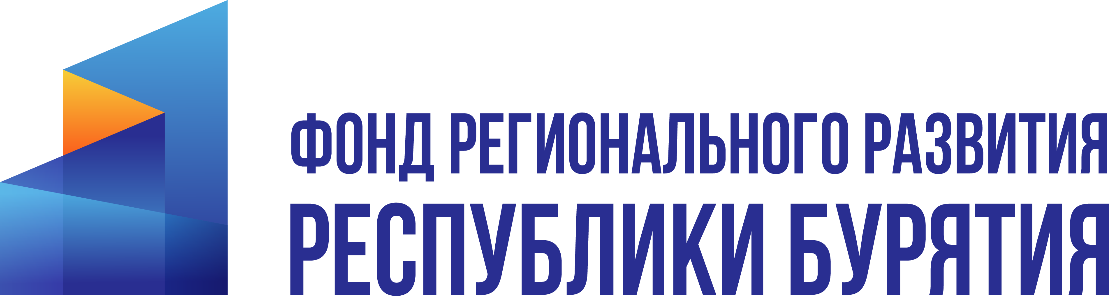 Коробочные решения для инвестора
Схема проработки коробочного решения для инвестора
Анализ финансово-экономического состояния, подбор мер государственной поддержки
Анализ рынка и спроса, подбор технологической линии и оборудования
Анализ местоположения и подбор земельного участка
Коробочное решение для Инвестора – это готовое решение для Инвестора
Подобранное место реализации проекта, земельного участка, содействие в получении всей разрешительной документации
Смоделированная и корректируемая финансово-экономическая модель на заданном участке
Привлечение инвестиций в проект из разных источников
Исходные данные для финансового моделирования
ВХОДНЫЕ ДАННЫЕ
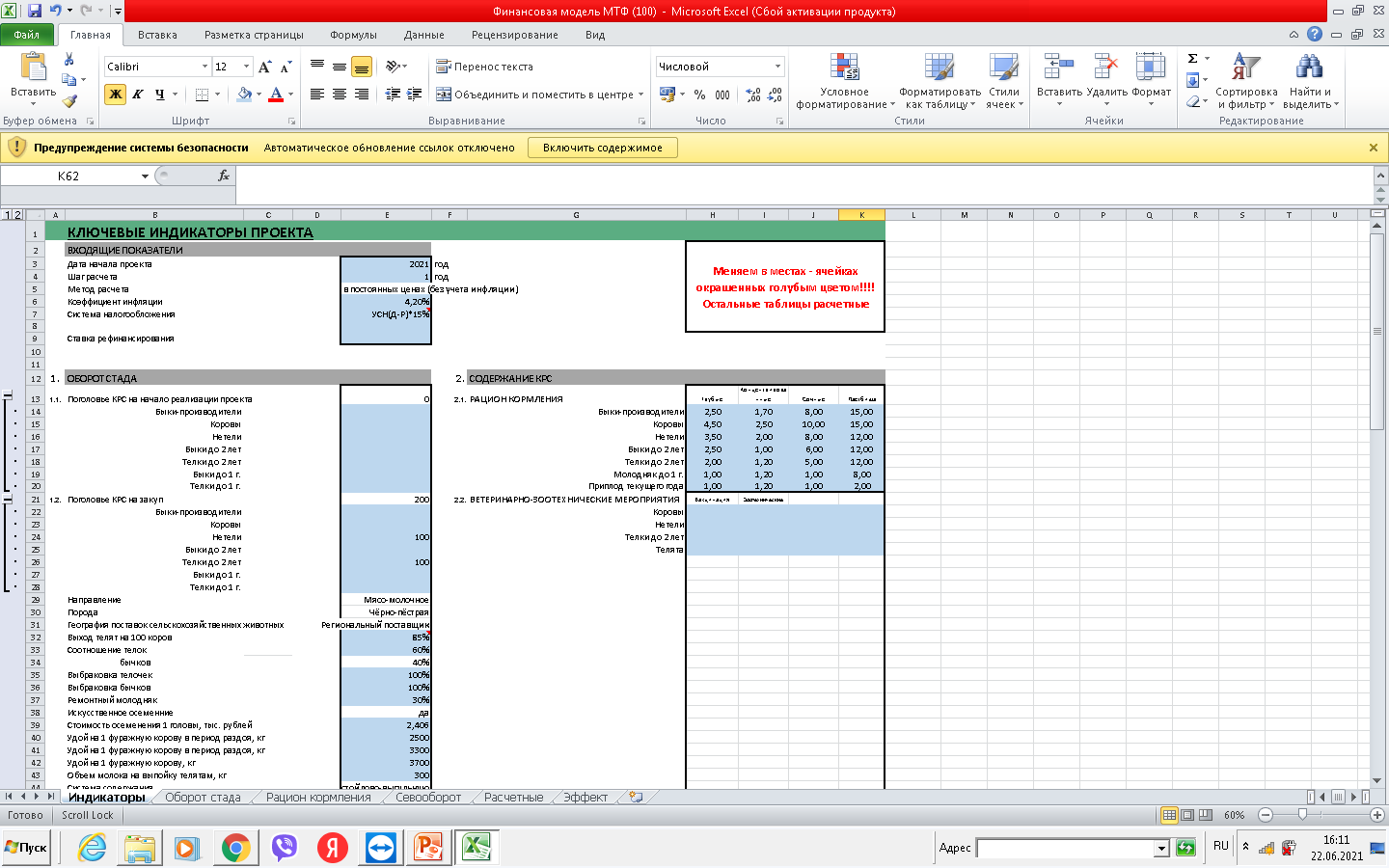 Ключевые индикаторы проекта
вводятся в ячейки, выделенные голубым цветом, остальные таблицы расчетные
6 активных листов
Индикаторы (с ячейками для изменения)
Оборот стада
Рацион кормления
Севооборот
Расчетные таблицы (с ячейками для изменения)
Эффект
ОБОРОТ СТАДА КРС
Оборот стада КРС
При расчете воспроизводства стада КРС учитываются основные параметры:
ПОТРЕБНОСТЬ В С/Х УГОДИЯХ
Потребность в кормах
В зависимости от системы содержания КРС и способа содержания КРС варьируется рацион кормления и как следствие потребность в кормах и площадях сельскохозяйственных угодий, исходя нормативов 2 га на 1 условную голову
Закладка сада
Исходные данные
ВХОДНЫЕ ДАННЫЕ
Ключевые индикаторы проекта
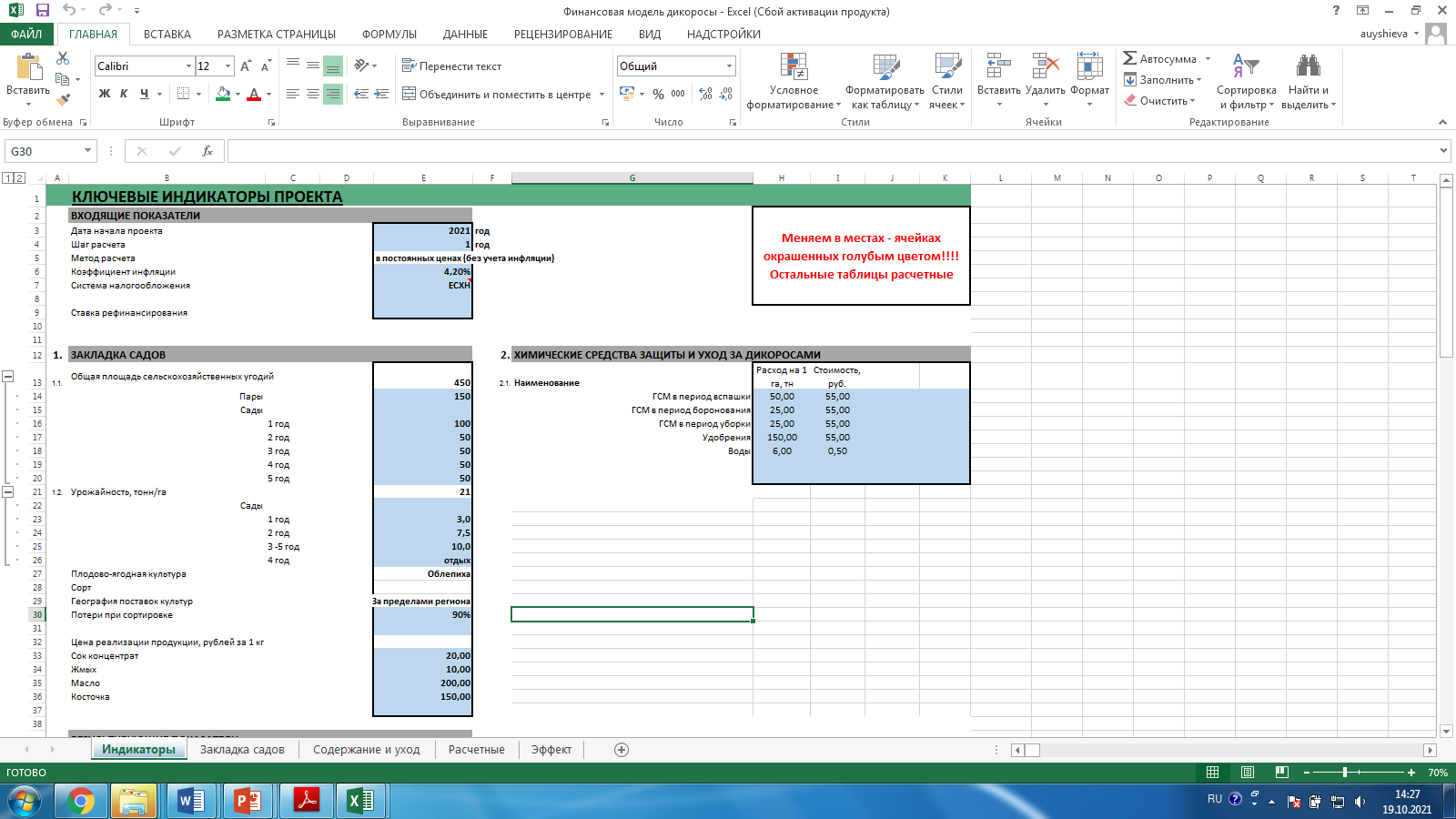 вводятся в ячейки, выделенные голубым цветом, остальные таблицы расчетные
6 активных листов
Индикаторы (с ячейками для изменения)
Закладка сада
Уход за садами
Севооборот
Расчетные таблицы (с ячейками для изменения)
Эффект
Закладка сада
Для обеспечения бесперебойного сбора дикоросов – технологическая цепочка воспроизводства подразумевает ежегодную закладку садов, учитывая особенности плодоношения и отдыха кустарников
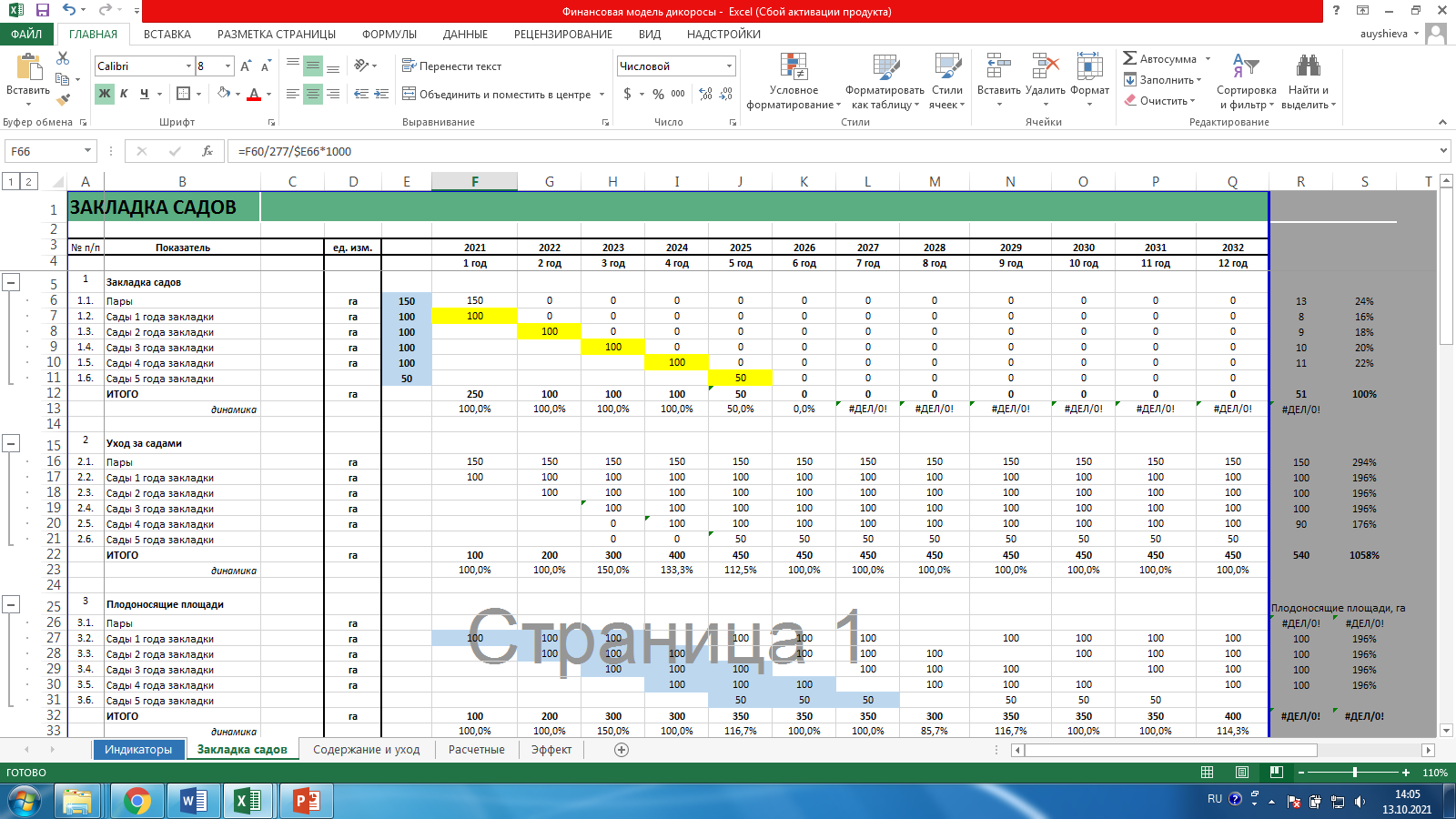 Закладка сада
ТЛК
2021 г.:
5 коробочных решений:
- коробочное решение по молочно-товарной ферме
- коробочное решение по возделыванию и переработке дикоросов 
- коробочное решение по созданию откормочной площадки
- коробочное решение по глэмпингу 
- коробочное решение по логистическому комплексу
2022 г.:
5 коробочных решений:
при помощи
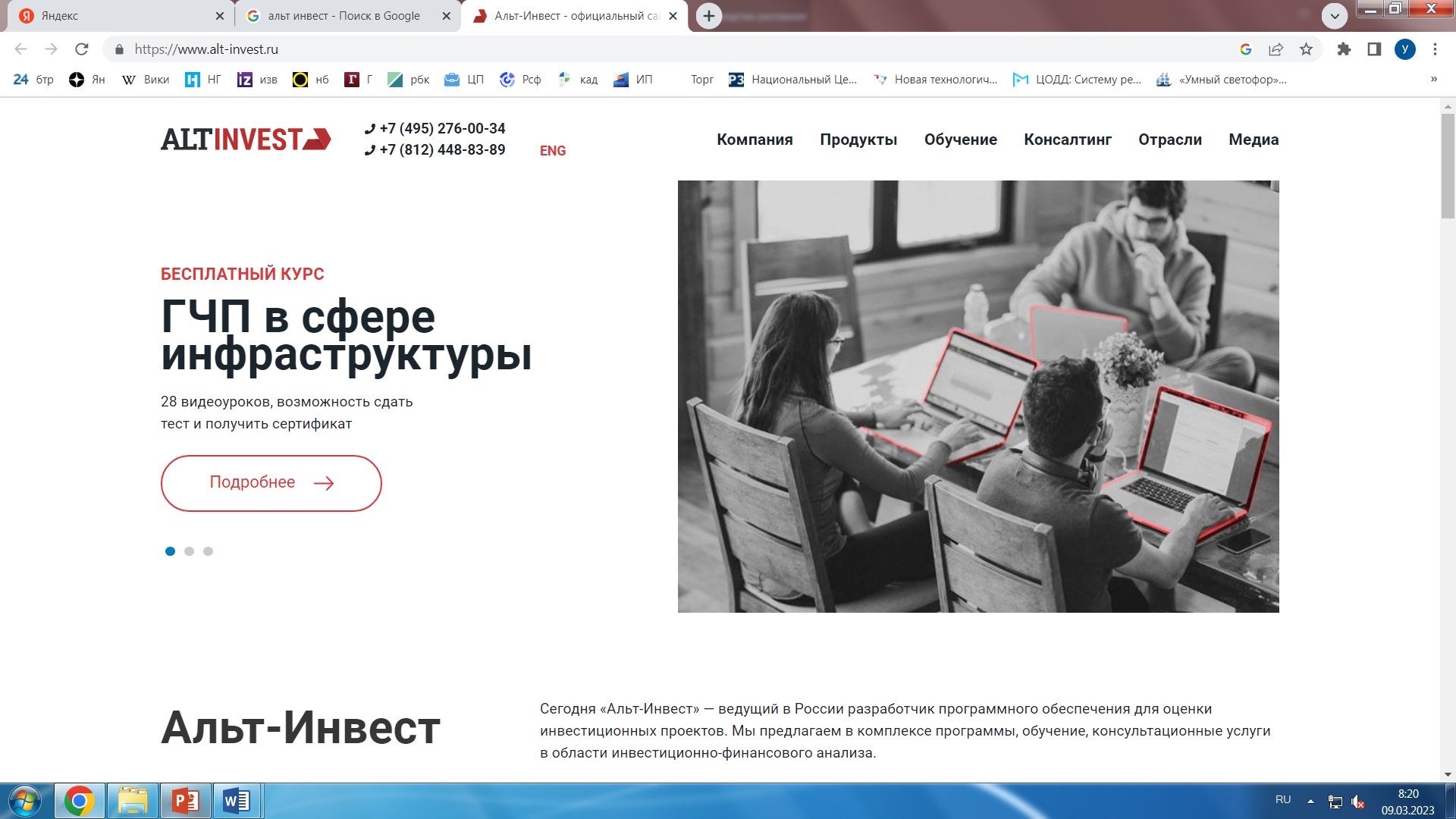 - Разработка коробочного решения «Переработка конопли»
- Разработка коробочного решения «Разведка полезных ископаемых»
- Разработка коробочного решения «Транспортно-логистический терминал»
- Разработка коробочного решения по производству жидких минеральных удобрений
- Разработка коробочного решения по организации крупно узловой сборки гусеничной техники на территории Республики Бурятия
Внедренное коробочное решение:
В 2021 г. разработанное коробочное решение «Откормочная площадка» на базе ООО «АПО «Кяхтинское» и способствовала реализации инвестиционного проекта:
Земельный участок
Действующее сельхозпредприятие
Расширение производства
Закуп скота и строительство откормочной площадки
Заемные средства РСХБ 
7,25 млн. рублей
Средства государственной поддержки
2,75 млн. рублей
Собственные средства
1 млн. рублей
Внедренное коробочное решение:
Разработанное коробочное решение «Транспортно-логистический комплекс» на базе ООО «ТЛТ Кяхта»
Реализация проекта Greenfield
Создание нового предприятия
Строительство транспортно-логистического терминала на приграничной территории
Привлечение инвестиций
460 млн. руб.
Оформление ЗУ в короткие сроки
Содействие в получении всей разрешительной документации
Преференциальный режим ТОР
Разработанный бизнес-план инвестиционного проекта
коробочное решение «Транспортно-логистический комплекс» на базе ООО «ТЛТ Кяхта»
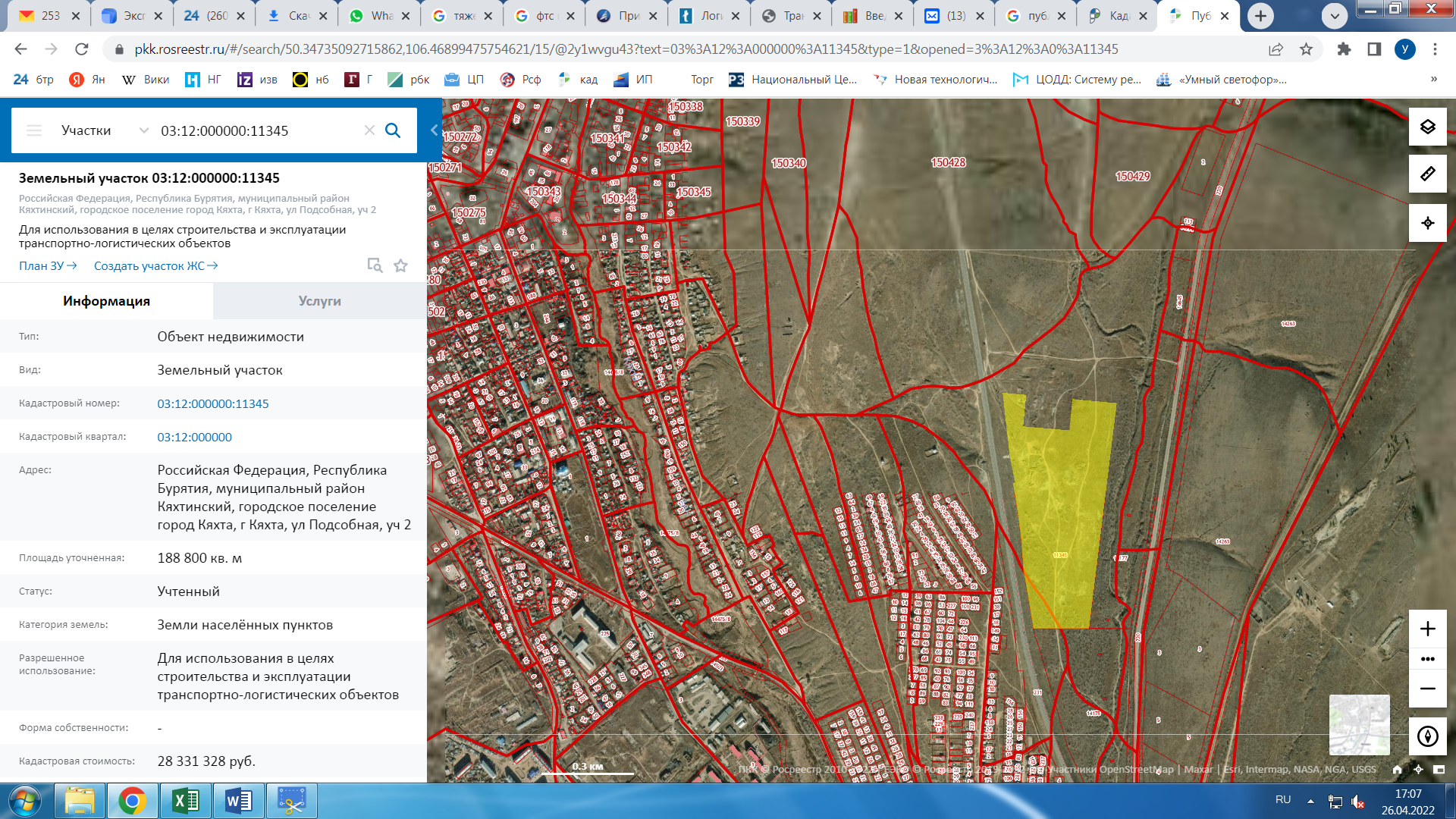 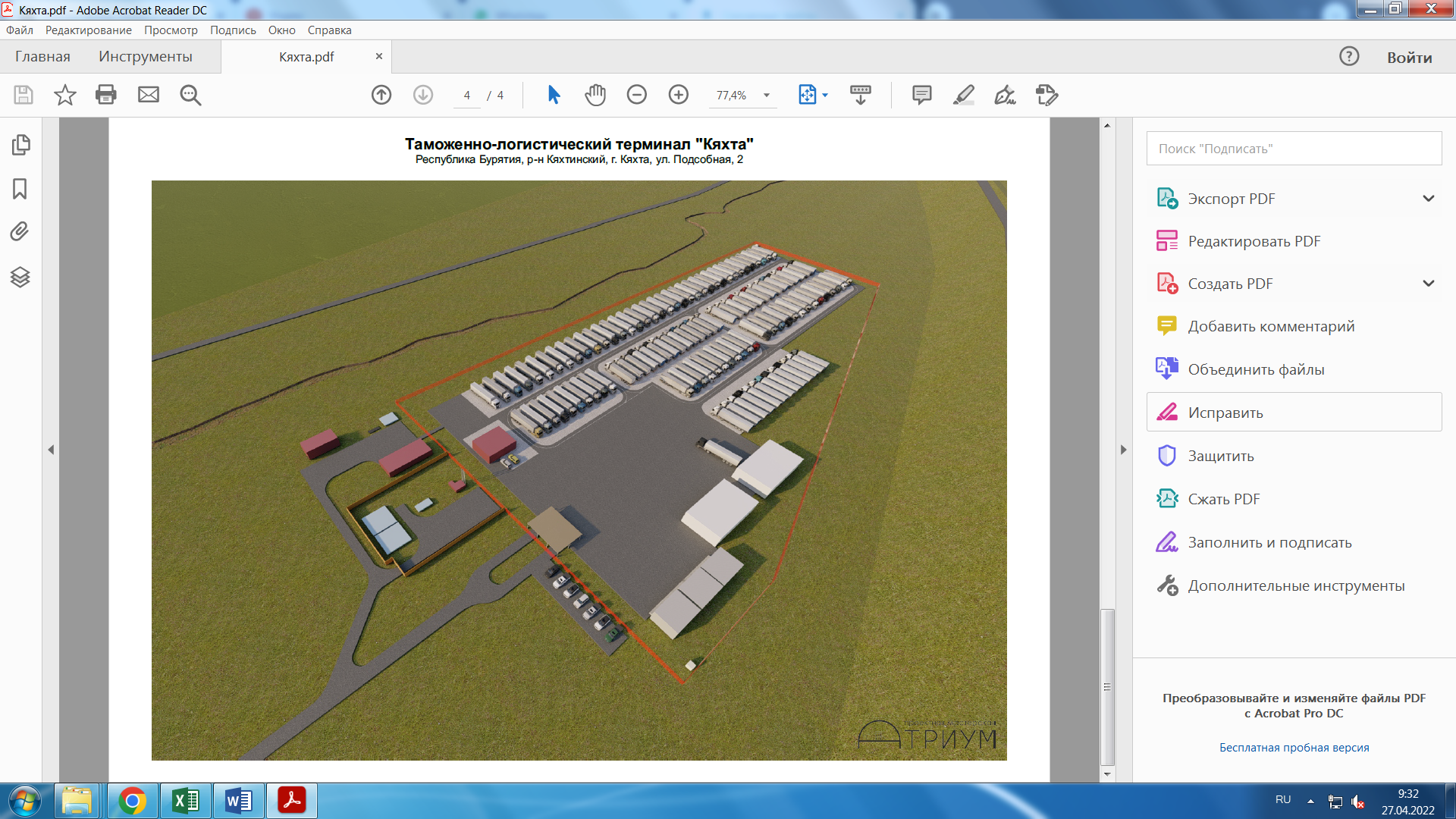 На стадии проработки:
коробочное решение «Переработка конопли» 
коробочное решение «Производство жидких минеральных удобрений»
Сельскохозяйственное предприятие
Новое производство, проект Greenfield
Переработка конопли, проработка с Инициатором
Производство ЖМУ
Поиск оборудования, подбор мер поддержки
Подбор кредитных продуктов
Поиск оборудования, анализ рынка удобрений, подбор кредитных продуктов и мер поддержки
Содействие в получении разрешительной документации